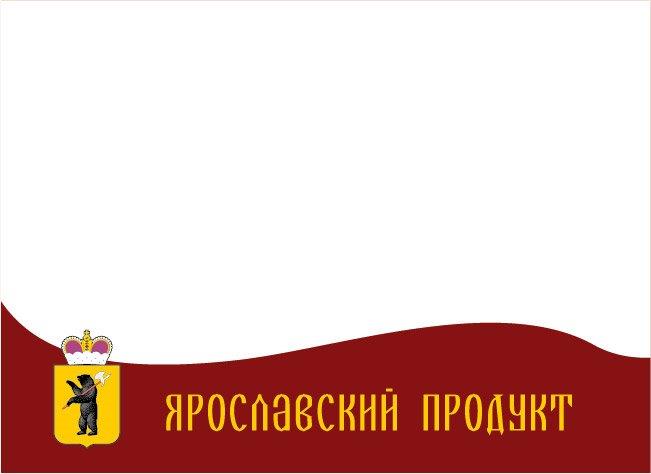 Реализация проекта по продвижению продукции Ярославских товаропроизводителей
1
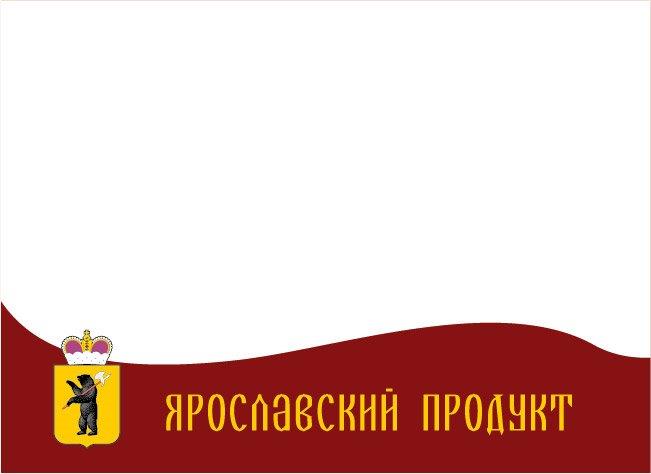 Реализация проекта «Ярославский продукт»
НА 25.11.2022 ПРОЕКТ «ЯРОСЛАВСКИЙ ПРОДУКТ» РЕАЛИЗУЮТ:
Всего участников проекта около 800: 
60 % - федеральные / 40 % - региональные
Федеральные торговые сети
более 400
Магазины потребкооперации 
- 320
м
м
Лотос - 5
Наш квартал - 28
Атрус - 37
Фермерские уголки – решение ключевых проблем:
Потребители – жители области
СЛОЖНОСТИ В ПРИОБРЕТЕНИИ КАЧЕСТВЕННОЙ ПРОДУКЦИИ МЕСТНЫХ СЕЛЬХОЗПРОИЗВОДИТЕЛЕЙ ПО ДОСТУПНЫМ ЦЕНАМ В ШАГОВОЙ ДОСТУПНОСТИ (У ДОМА)
Фермеры
Торговые сети
«ФЕРМЕРСКИЕ УГОЛКИ», разработка ритейл-бренда «фермерский  уголок»
Цель  разработки  гайдбука
Результатом работы является готовая концепция оформления ритейл-пространства,
включающая в себя архитектурно-планировочные решения, развитие визуальной идентификации  бренда, техническая детализация конструктивных и технологических элементов бренда и ритейл - пространства, которая благодаря проработанным точкам контакта создает привязанность у  потребителя.
СОДЕРЖАНИЕ ГАЙДБУКА
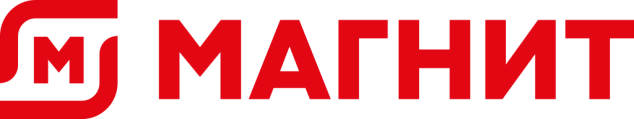 1. СОЗДАНИЕ ФИРМЕННОГО  СТИЛЯ:
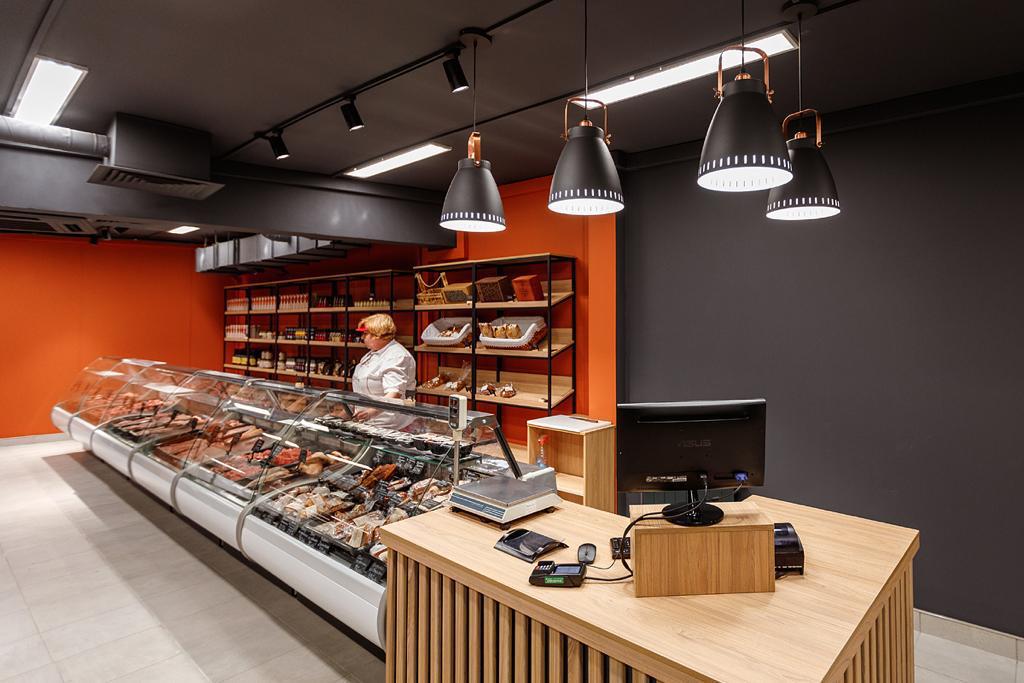 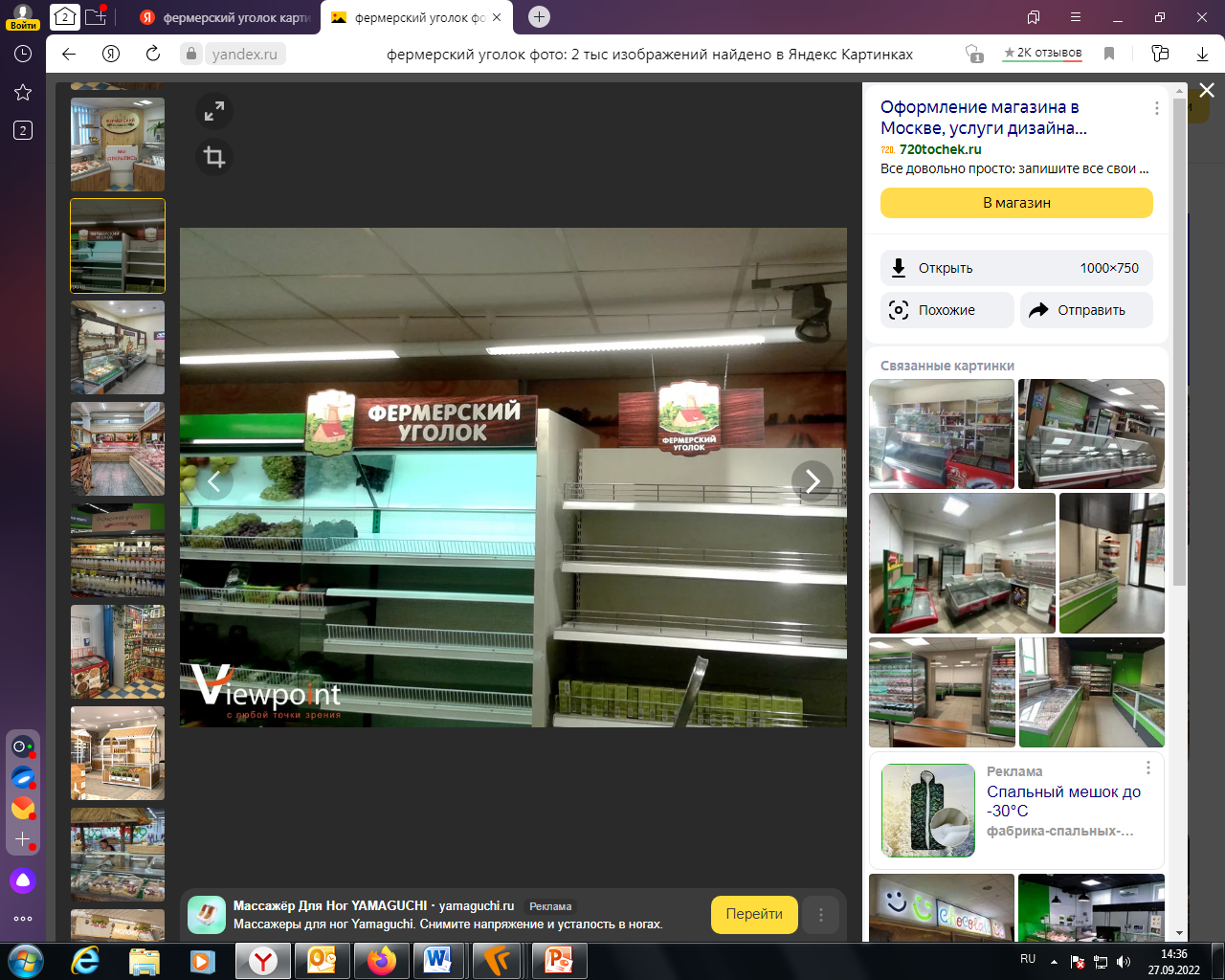 Логотип
Цветовая палитра  
Шрифты
Внутренняя навигация  (информационные таблички, ценники,  постеры)
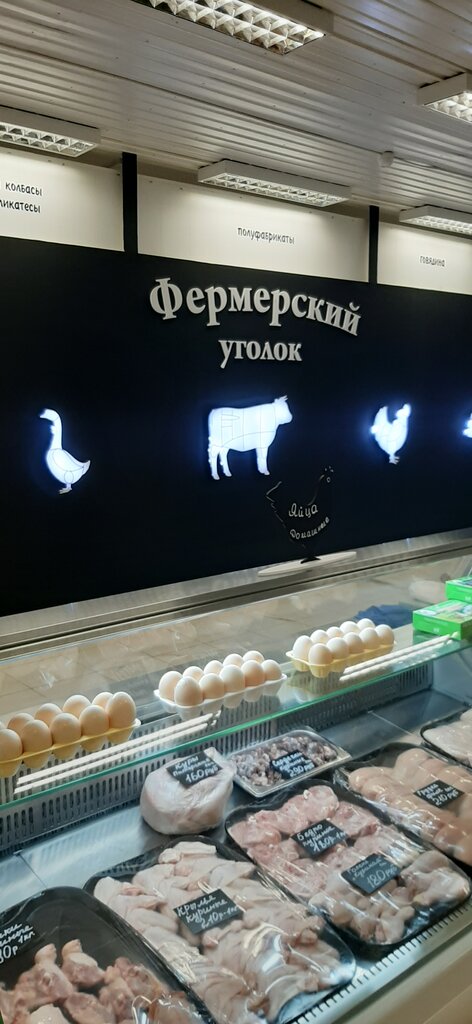 2. СОЗДАНИЕ ВИЗУАЛЬНОЙ  КОНЦЕПЦИИ ТОРГОВОГО  ПРОСТРАНСТВА
Вывеска (пропорции, размеры, материалы, правила размещения).  Планировочные решения:
«Фермерский  уголок» по  периметру торгового зала
«Фермерский  уголок» в центре  торгового зала
Архитектурный проект  планировочных решений. Оборудование:
           Холодильные витрины                                    Кассовая стойка
           Торговый прилавок                                          Напольный стеллаж  
                                                Настольный стеллаж
Дополнительные элементы в оформлении, в т.ч. система выкладки  товаров
Подбор отделочных материалов, 3D визуализация торгового пространства по необходимым планировочным решениям
5
«ФЕРМЕРСКИЕ УГОЛКИ». Кредиты , займы. Фонд регионального развития Ярославской области
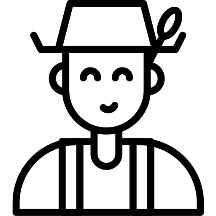 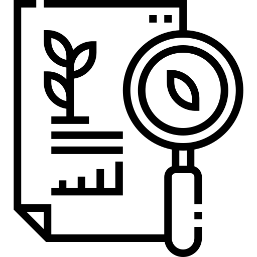 ПОДДЕРЖКА ПРОЕКТА


Займы до 5% годовых, инвестиционные кредиты до 1% через Фонд регионального развития Ярославской области
Компенсация части прямых понесенных затрат на строительство, реконструкцию и модернизацию объектов АПК (до 30% от стоимости объекта).
Оборудование, техника в лизинг 
     (удорожание 2,4% в год, без первоначального взноса)
ПОДДЕРЖКА ФЕРМЕРОВ

Предоставление гранта на развитие семейной животноводческой фермы (до 30 млн. руб.).
Предоставление грантов «Агростартап» (от 3 до 6 млн. руб.)
Поддержка мясного животноводства (субсидии на содержание помесных коров мясного направления и товарного маточного поголовья коров).
Субсидии на проведение агротехнологических работ.
Возмещение части затрат на ввод в оборот неиспользуемых земель с/х назначения.
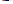 «ФЕРМЕРСКИЕ УГОЛКИ»
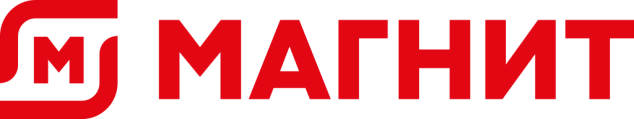 ТРЦ «АУРА»
ТРЦ «РИО»
Декабрь 2022
I КВАРТАЛ 2023
II квартал 2023
III квартал 2023
IV квартал 
2023
г. Ярославль
 Кировский район
г. Ярославль
 Кировский район
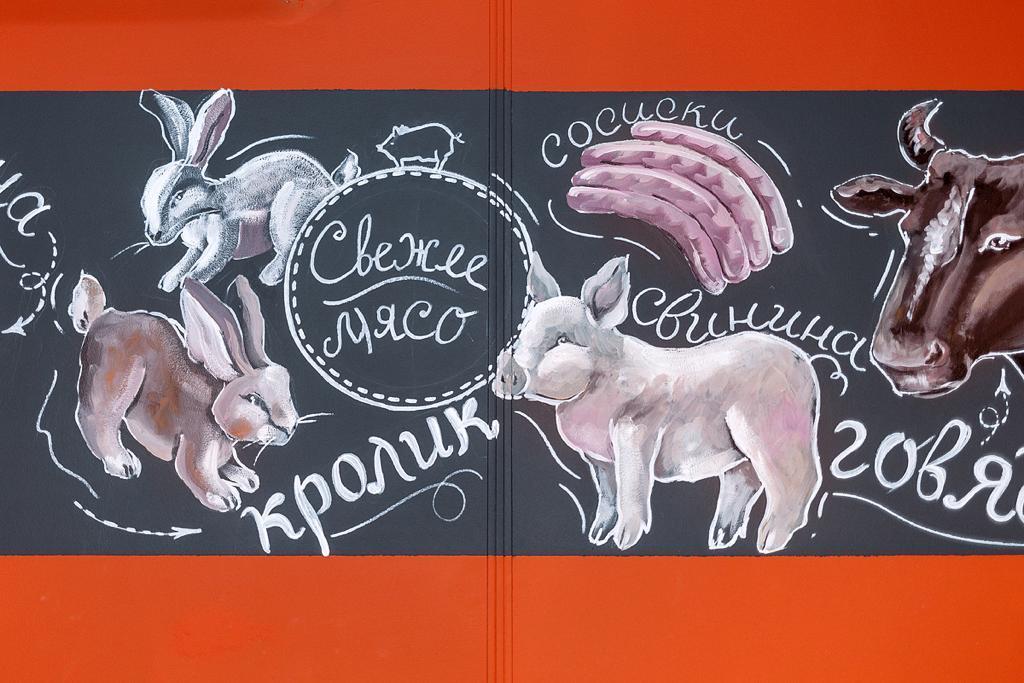 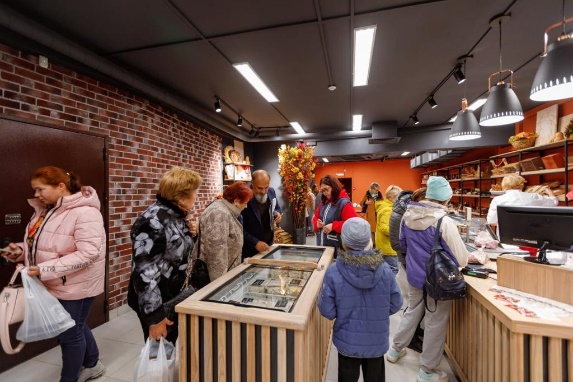 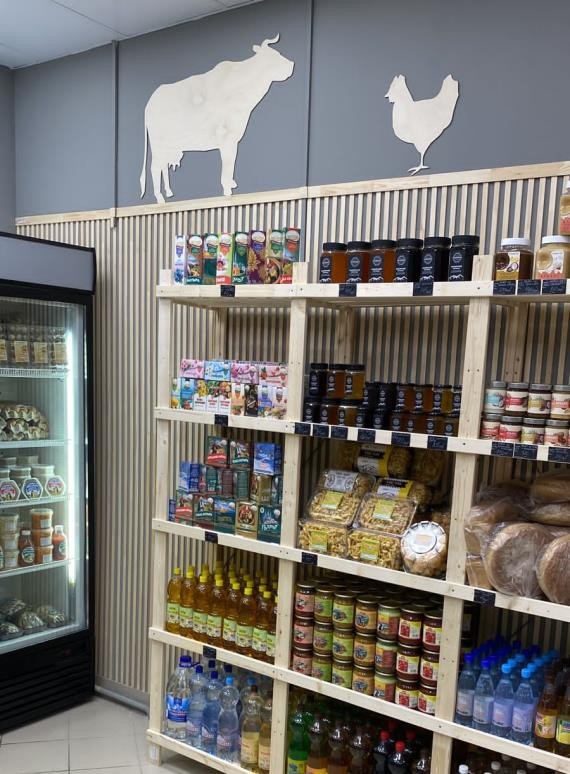 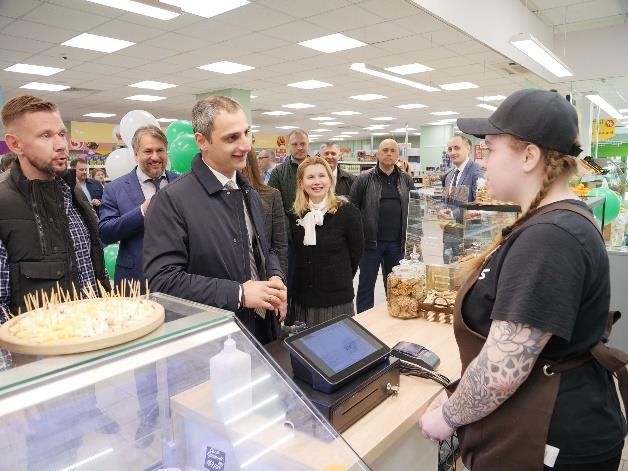 ОПЕРАТОРЫ:

КФХ Степанова
КФХ Пятериков
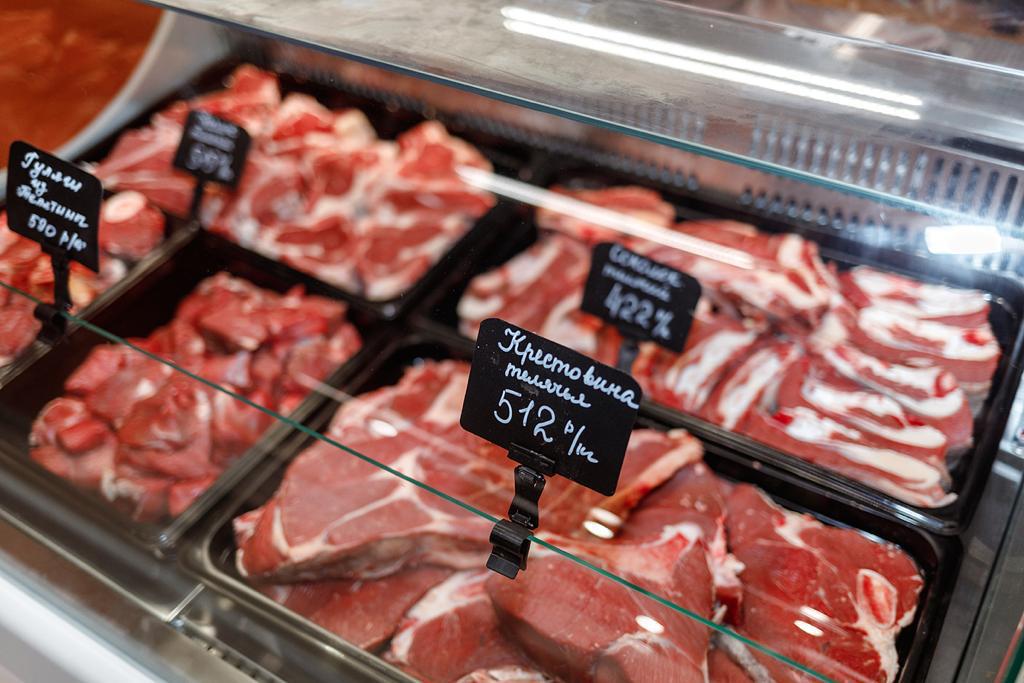 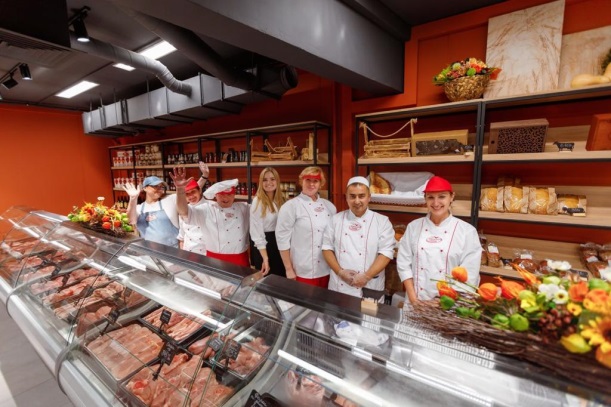 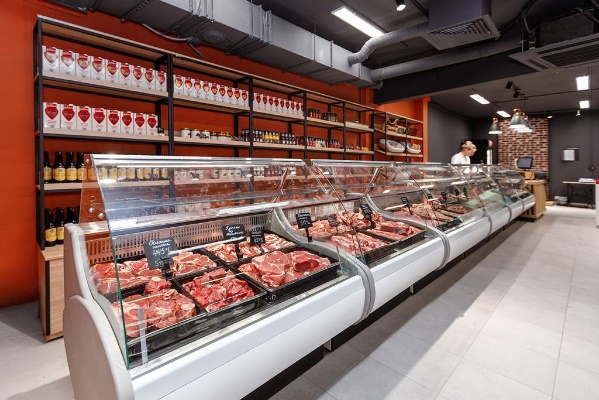 РАЗРАБОТАНЫ ТРИ ВИДА ЛОГОТИПОВ ЦЕННИКОВ 
ДЛЯ ПРЕДПРИЯТИЙ СЕТЕВЫХ ТОРГОВЫХ КОМПАНИЙ
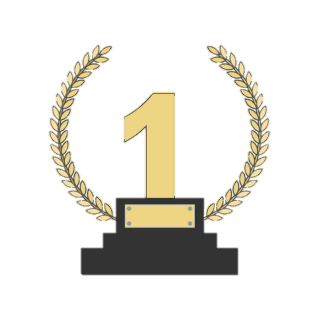 ПОБЕДИТЕЛЬ ОБЩЕСТВЕННОГО 
ГОЛОСОВАНИЯ
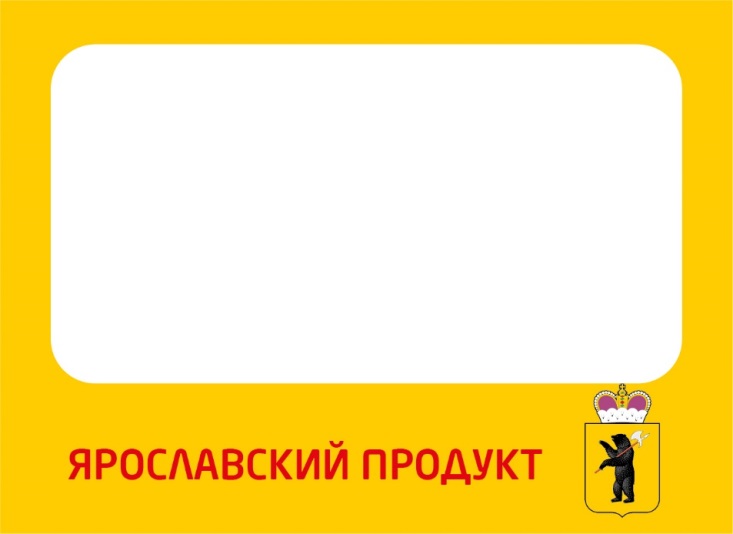 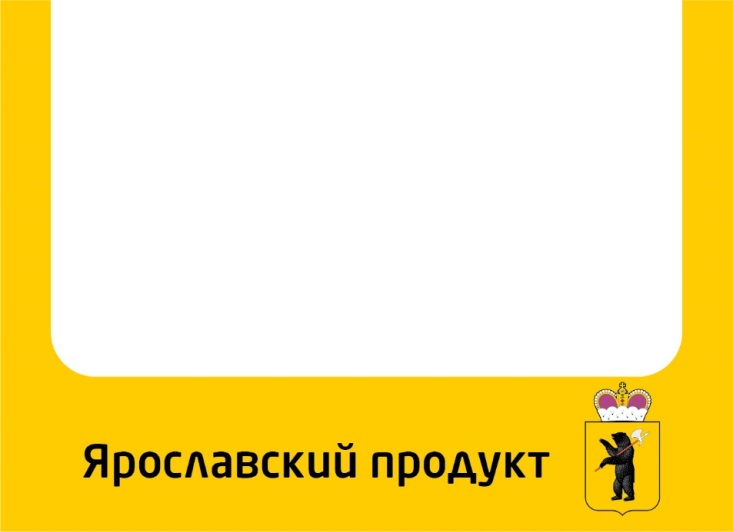 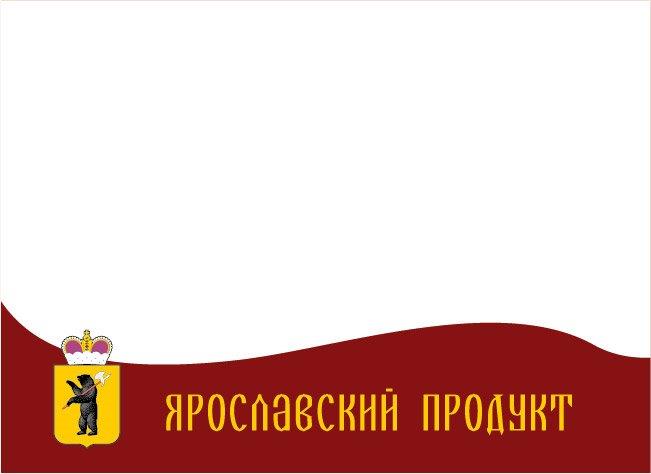 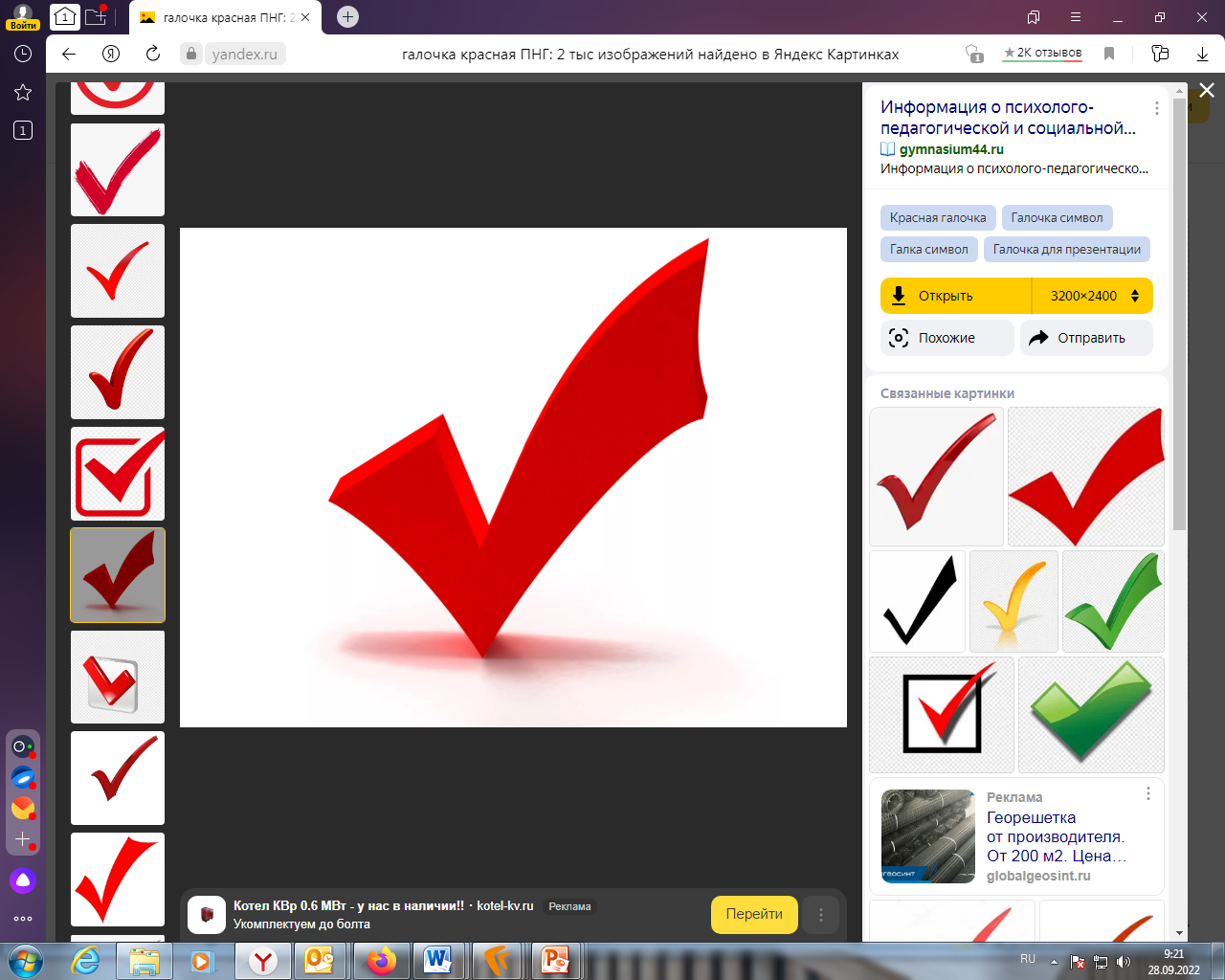 Большинство сетевых торговых компаний, функционирующих на территории Ярославской области, поддержали данный проект и готовы разместить на полках своих предприятий ценник с логотипом «Ярославский продукт»
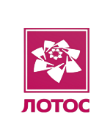 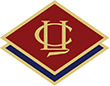 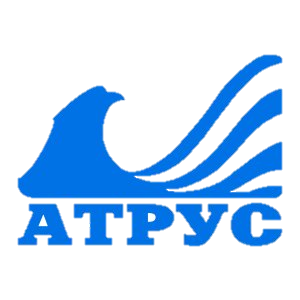 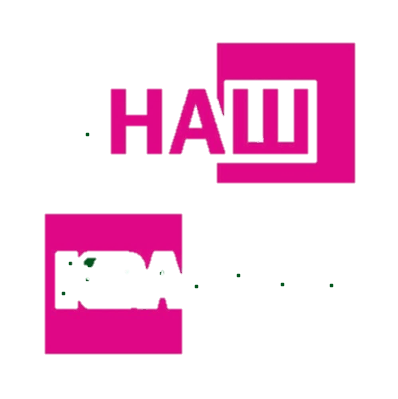 с 01.11.2022
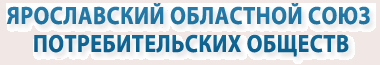 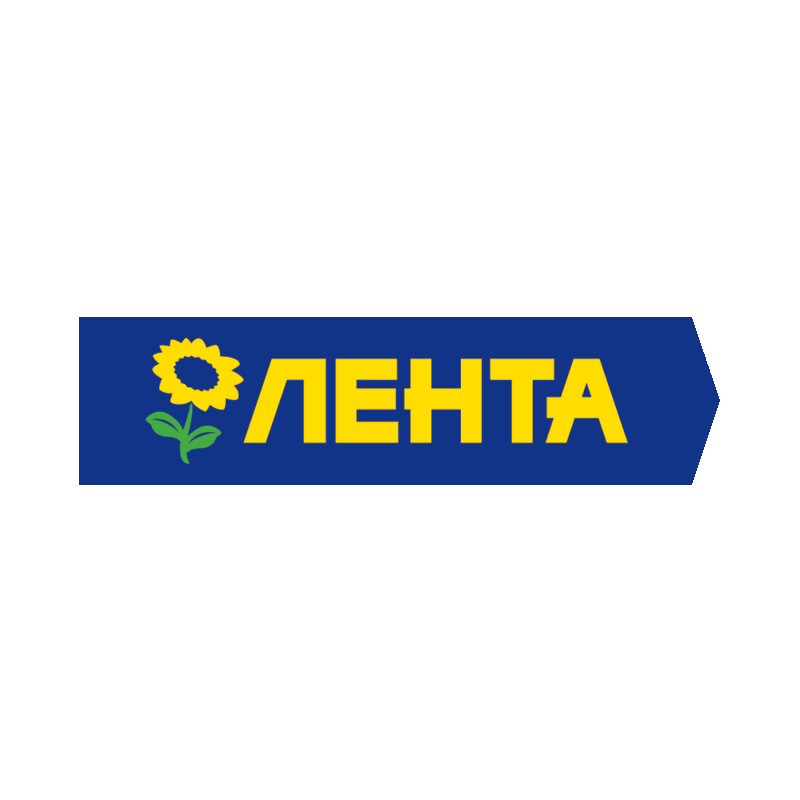 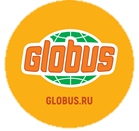 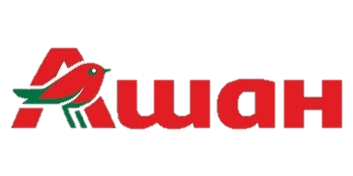 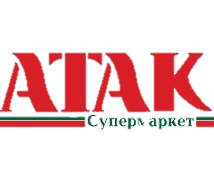 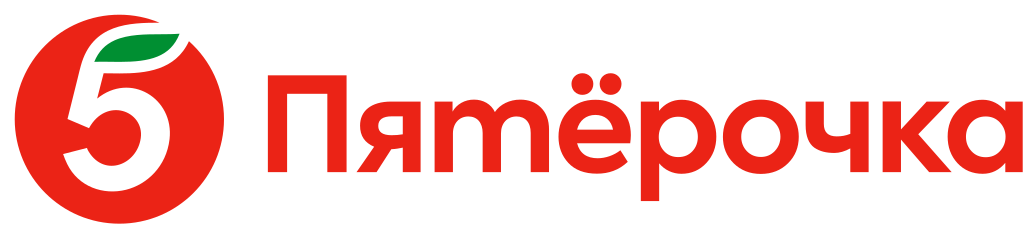 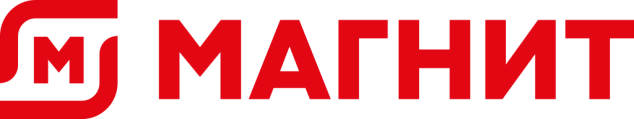 с 01.12.2022
01.01.2023